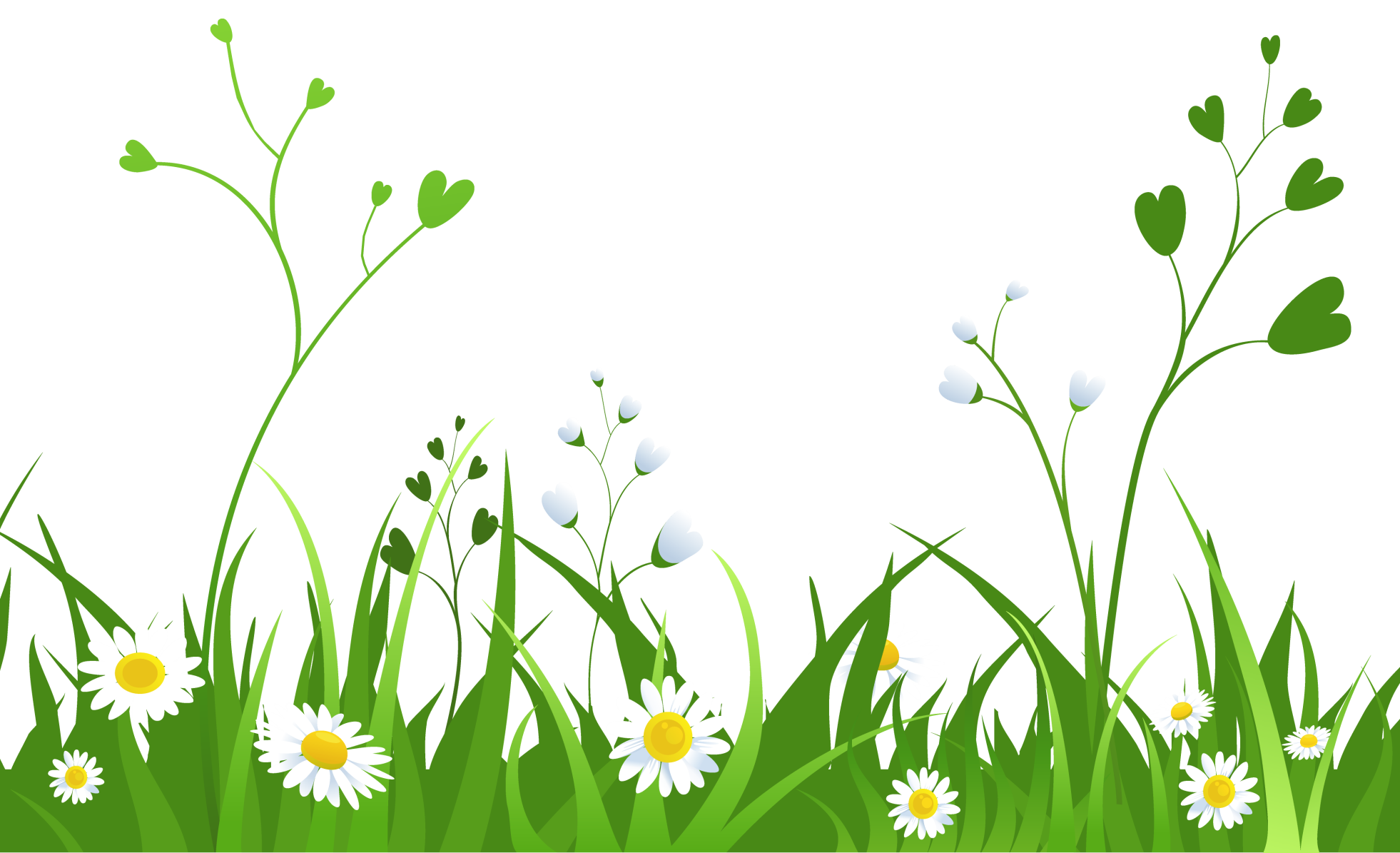 স্বাগতম
1
পরিচিতি
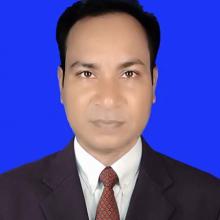 শ্রেণি : দ্বাদশ
বিষয় : বাংলা
অধ্যায় : শব্দগঠন
তারিখ : ১১/০৮/২০১৯খ্রিঃ
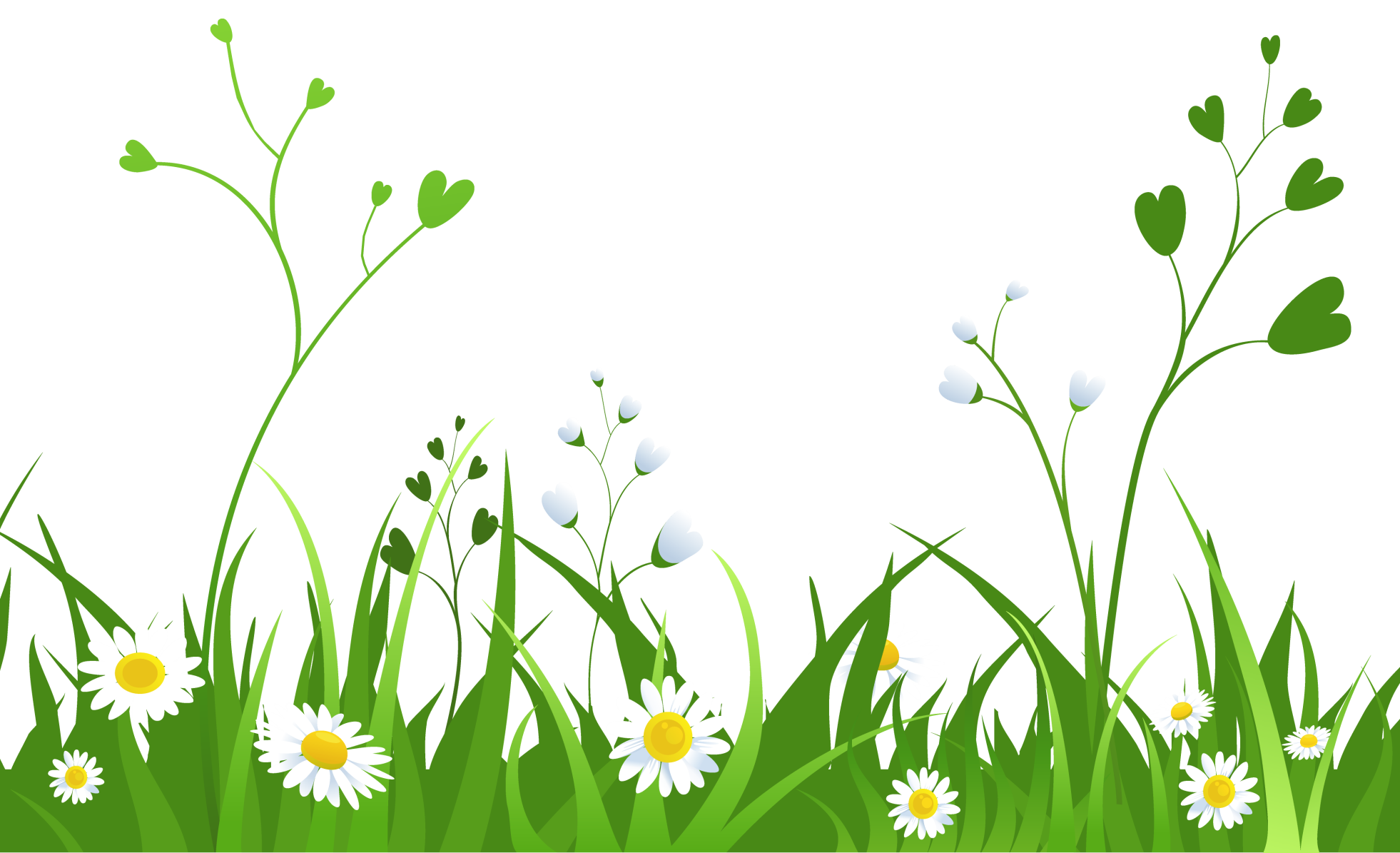 মোঃ আব্দুল হালিম                      সহকারী অধ্যাপক(বাংলা) 
খঞ্জনপুর তালকুড়া লতিফিয়া আলিম মাদরসা
সাপাহার,নওগাঁ।
মোবাইল নং--০১৭২৪১১৩৬৩৬
2
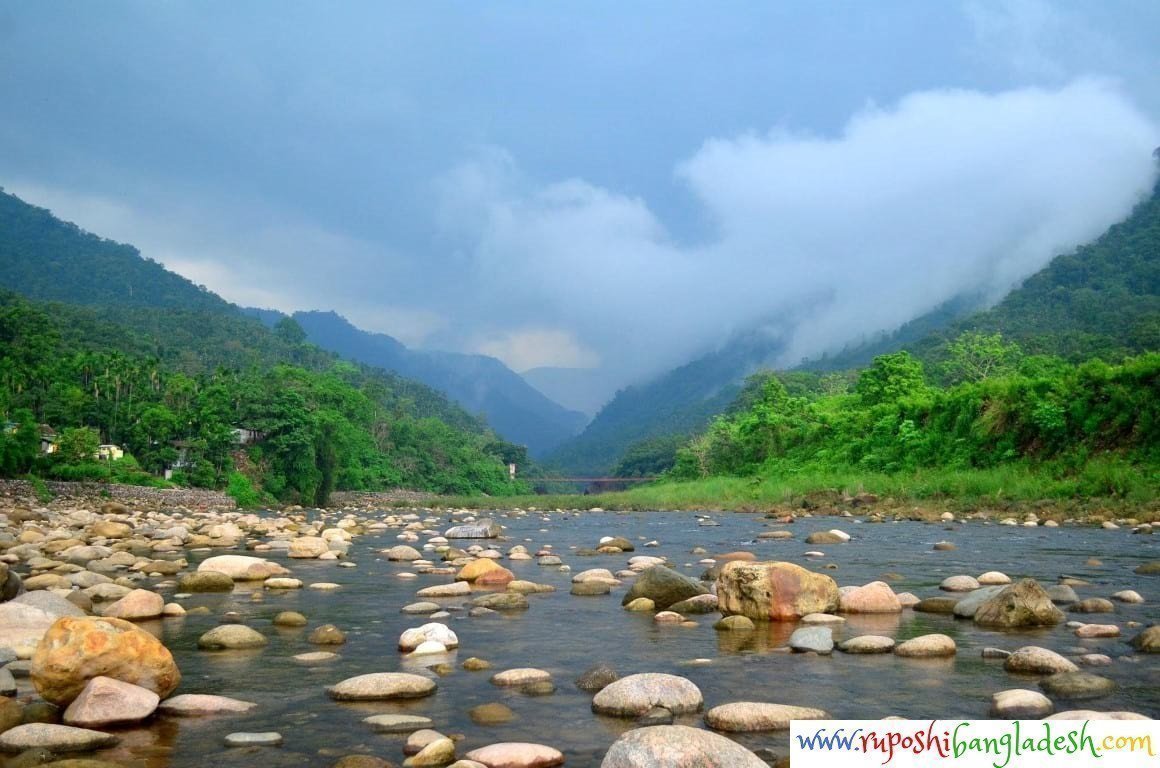 কিসের ছবি দেখতে পাচ্ছ?
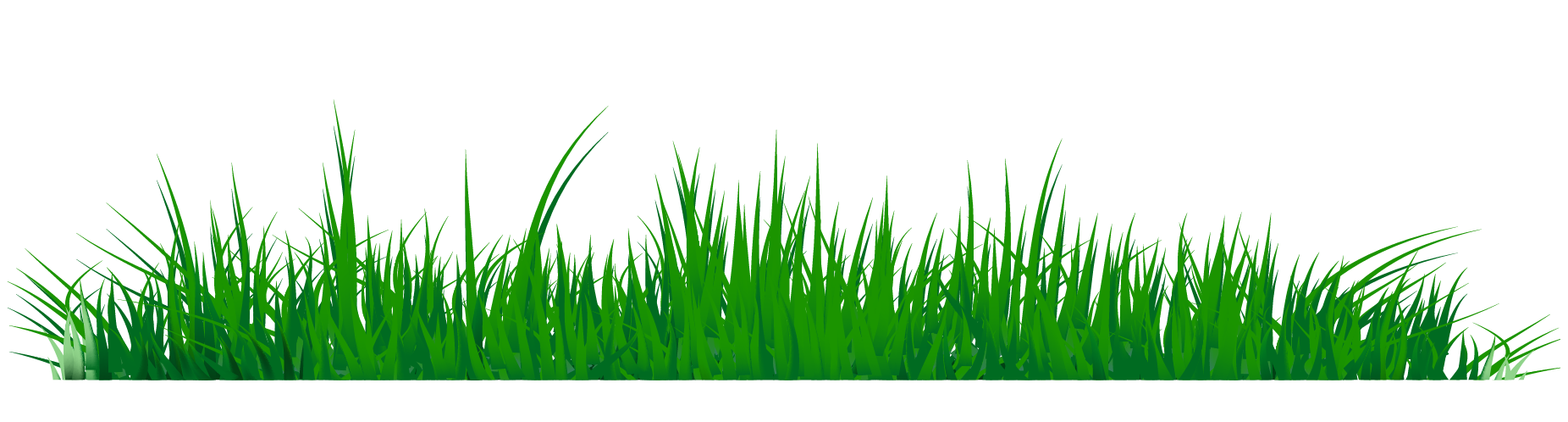 3
পাঠ পরিচিতিঃ
প্রকৃতি ও প্রত্যয়
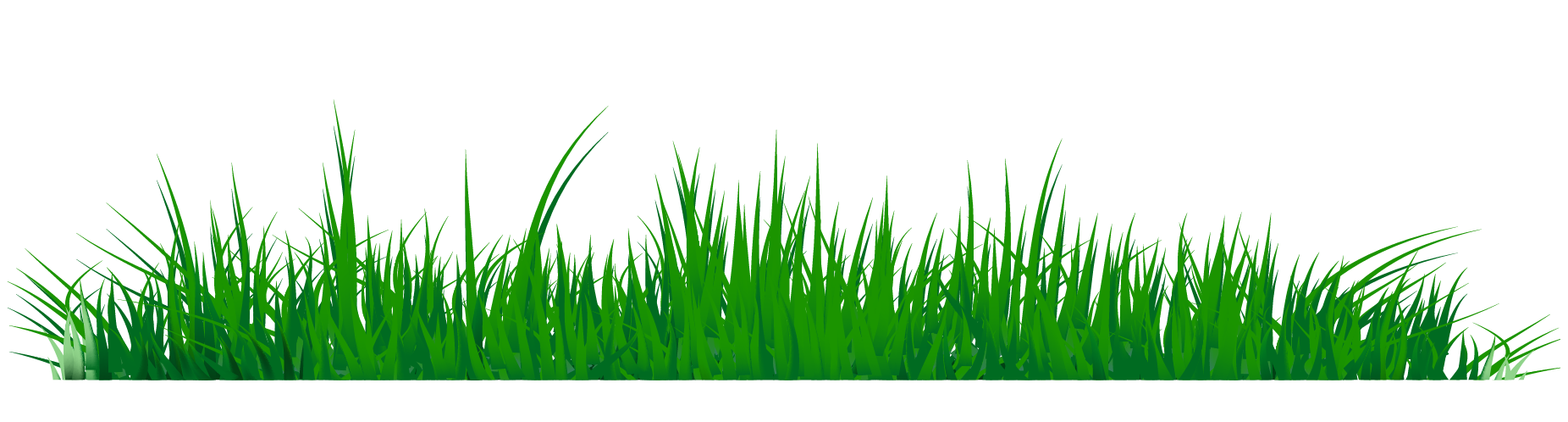 4
শিখনফল
এই পাঠ শেষে শিক্ষার্থীরা…
প্রকৃতি ও প্রত্যয় কী বলতে পারবে
প্রকৃতি ও প্রত্যয়ের প্রকারভেদ করতে পারবে
প্রকৃতি ও প্রত্যয় চিহ্নিত করতে পারবে
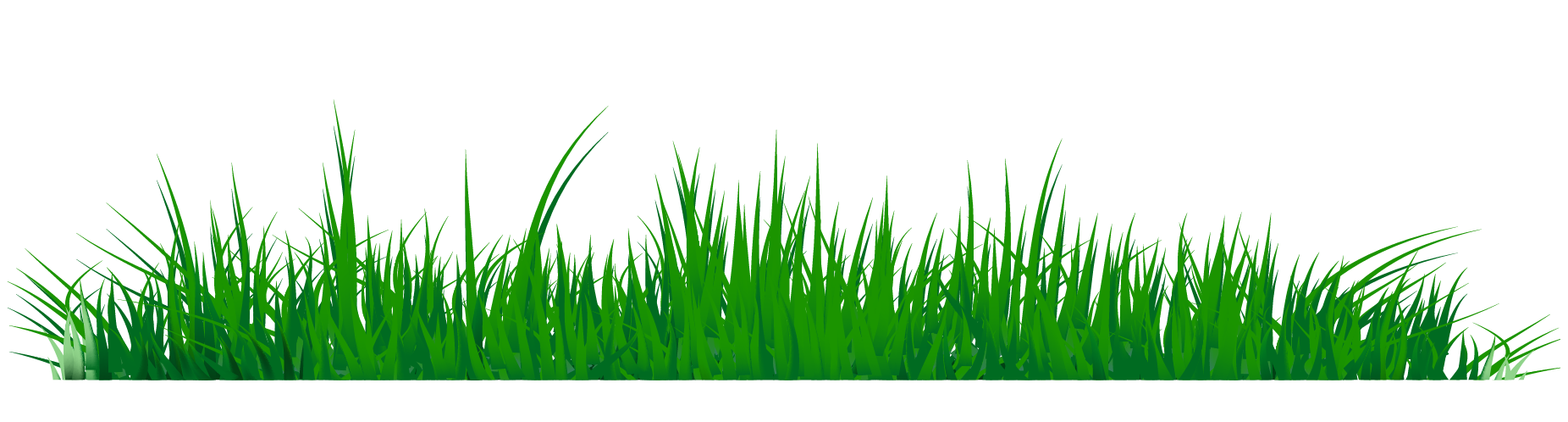 5
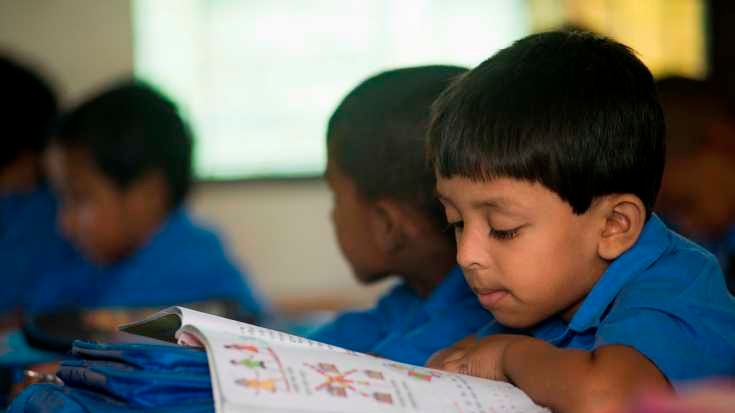 ছেলেটি কী করে?
এ
∙পড়্
পড়ে
প্রকৃতি
প্রত্যয়
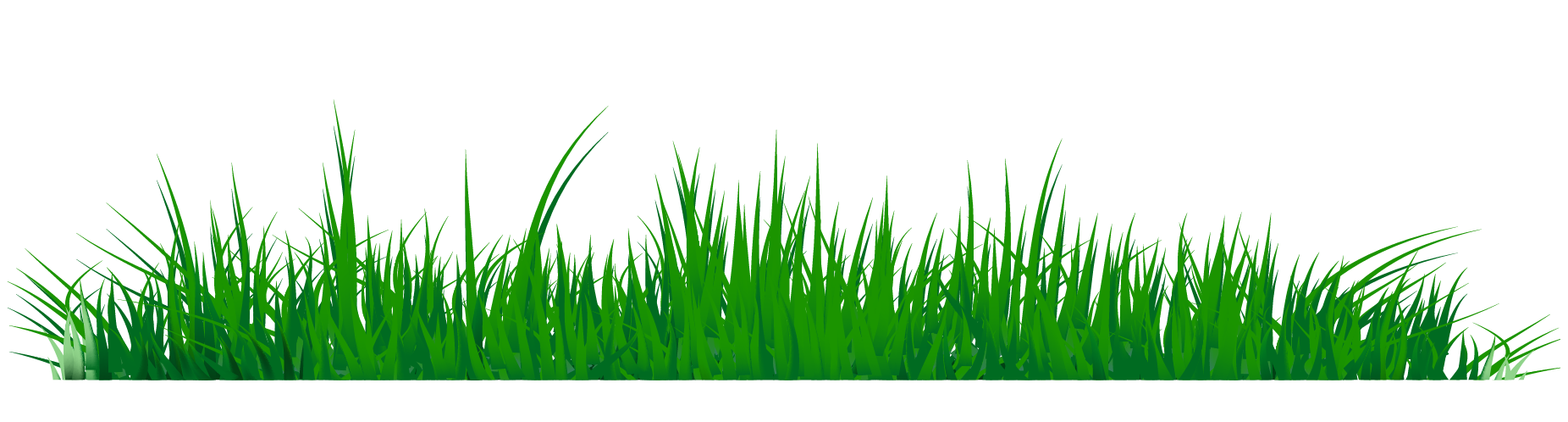 6
প্রকৃতি
ক্রিয়া প্রকৃতি
নাম প্রকৃতি
প্রত্যয়
কৃৎ প্রত্যয়
তদ্ধিত প্রত্যয়
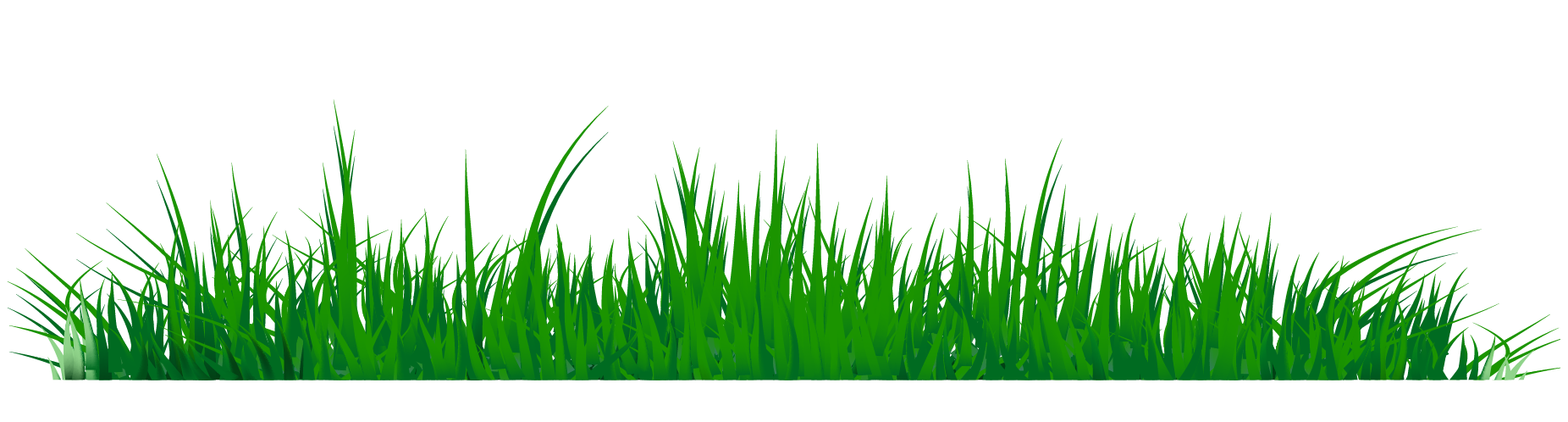 7
একক কাজ
১. নাম প্রকৃতির দুটি উদাহরণ দাও
বই, ঢাকা
২. ক্রিয়া প্রকৃতির দুটি উদাহরণ দাও
নাচ্, কর্
৩. প্রত্যয় কোথায় যুক্ত হয়?
প্রকৃতির শেষে
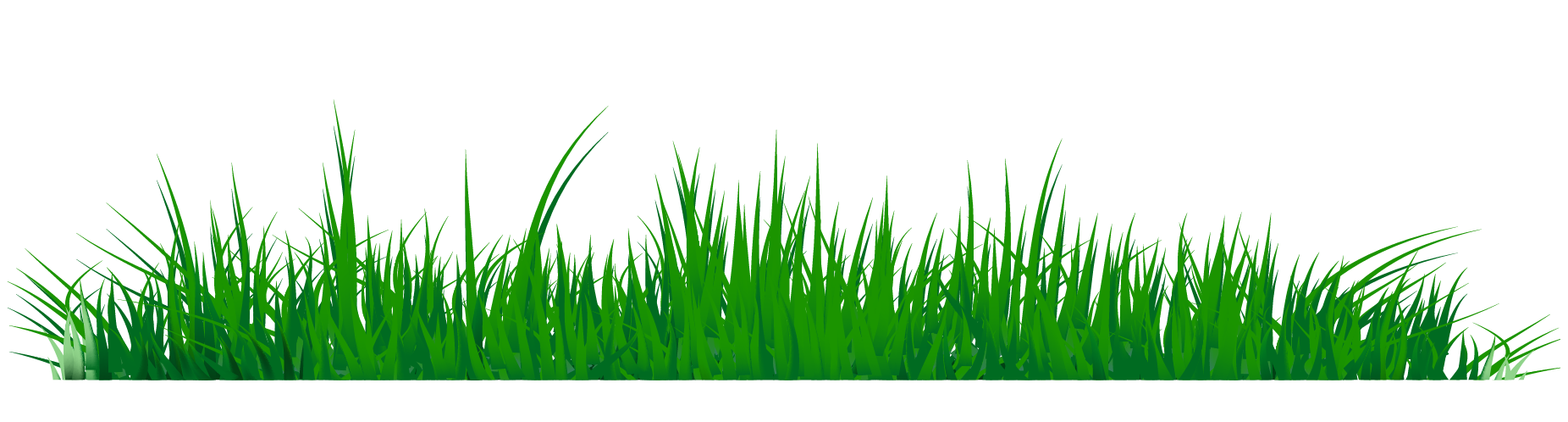 8
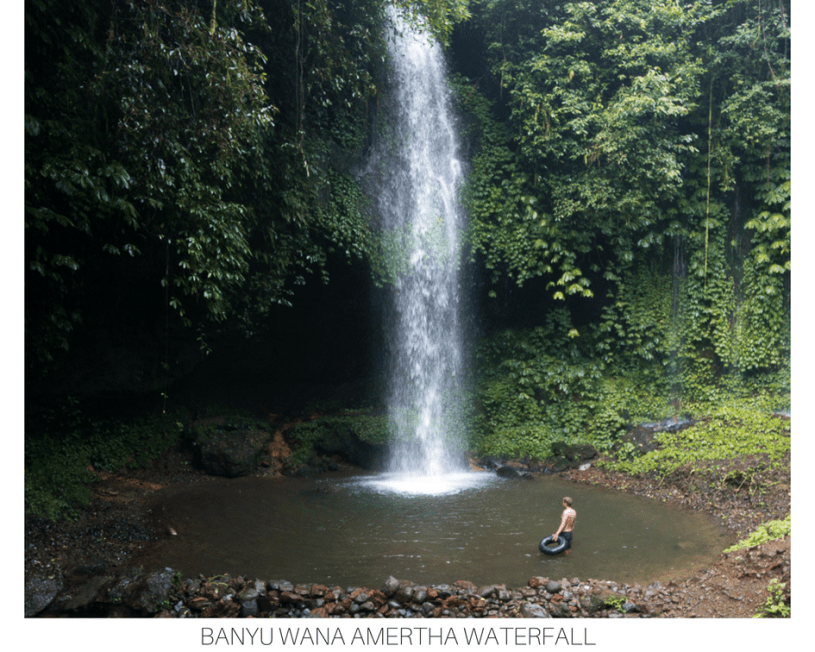 এটা কিসের ছবি?
ঝর্না
না
∙ঝর্
ক্রিয়া প্রকৃতি
কৃৎ প্রত্যয়
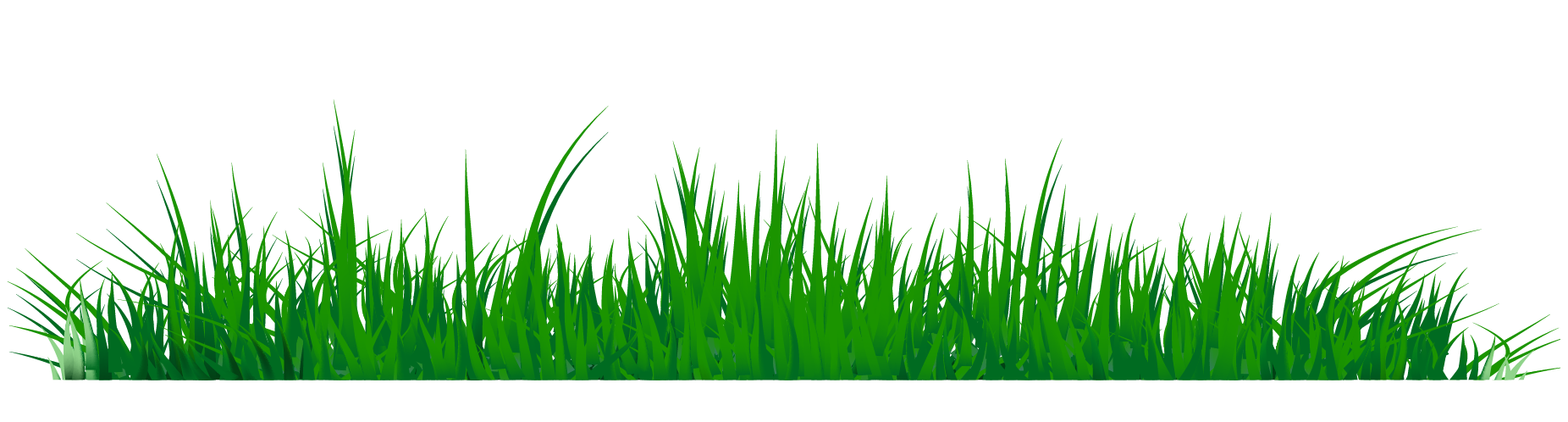 9
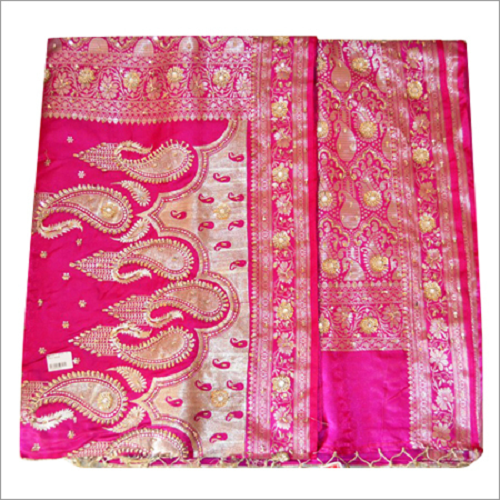 শাড়িটির নাম কি?
বেনারসি
বেনারস
ই
সৌন্দর্য
নাম প্রকৃতি
তদ্ধিত প্রত্যয়
সুন্দর
য
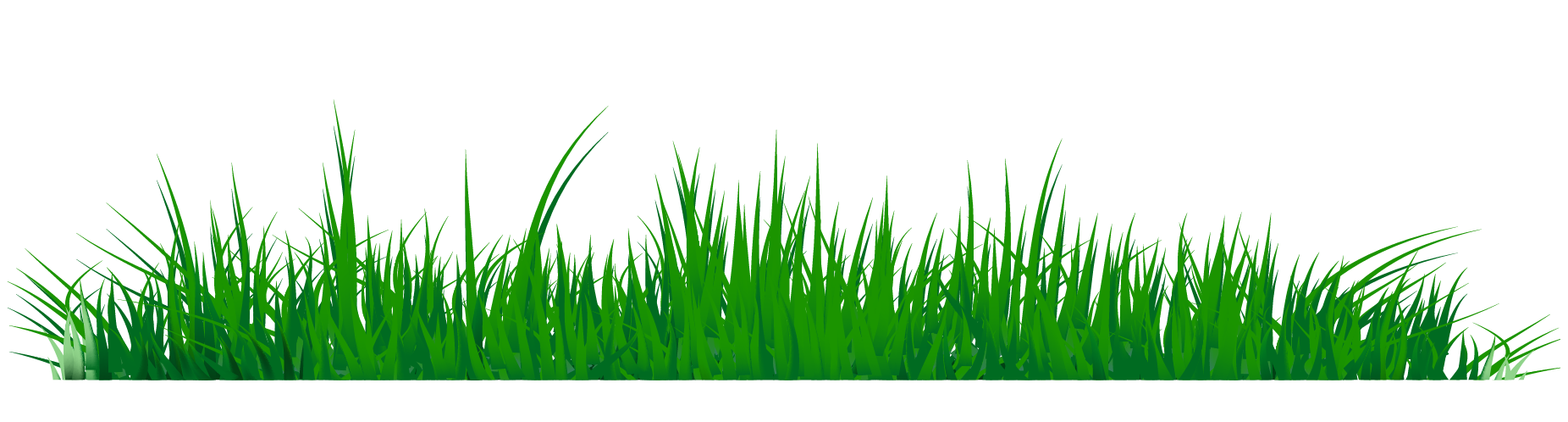 10
দলগত কাজ
কর্তব্য, হাতল, ঢালাই শব্দ তিনটির
প্রত্যয়ের নামসহ প্রকৃতি নির্ণয় কর।
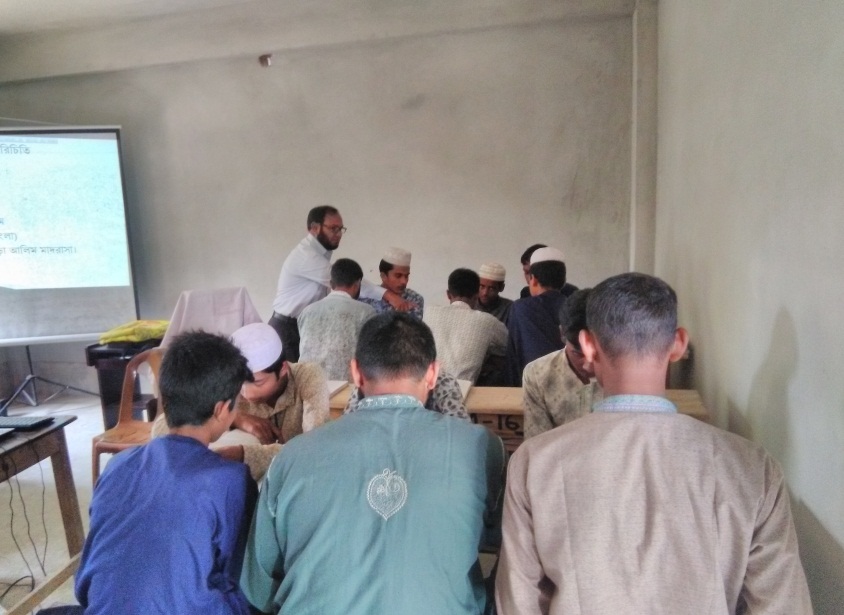 প্রত্যয় কত প্রকার ও কি কি ?
তদ্ধিত প্রত্যয় কাকে বলে লিখ?
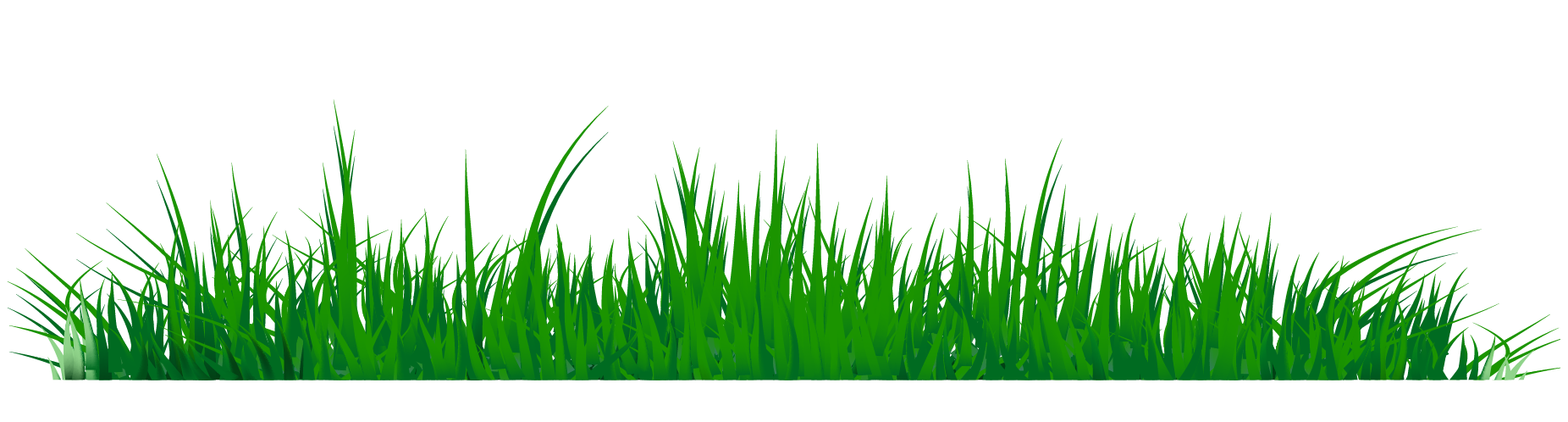 11
মূল্যায়ন
ক্রিয়ামূল
ক্রিয়া প্রকৃতির অপর নাম?
নাম প্রকৃতির অপর নাম?
শব্দমূল
ক্রিয়া প্রকৃতির আরেক নাম
ধাতু কি?
নাম প্রকৃতি
গোলাপ
ই
তদ্ধিত প্রত্যয়
ক্রিয়া প্রকৃতি
∙চল্
অন্ত
কৃৎ প্রত্যয়
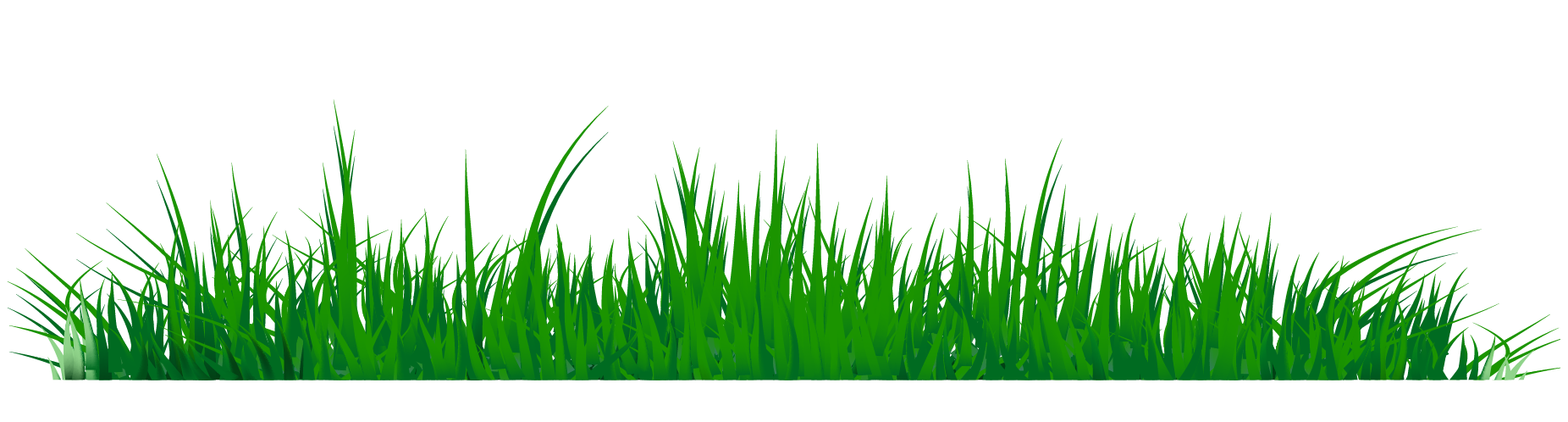 12
বাড়ির কাজ
বাংলা ব্যাকরণে প্রকৃতি ও প্রত্যয়ের গুরুত্ব ব্যাখ্যা কর।
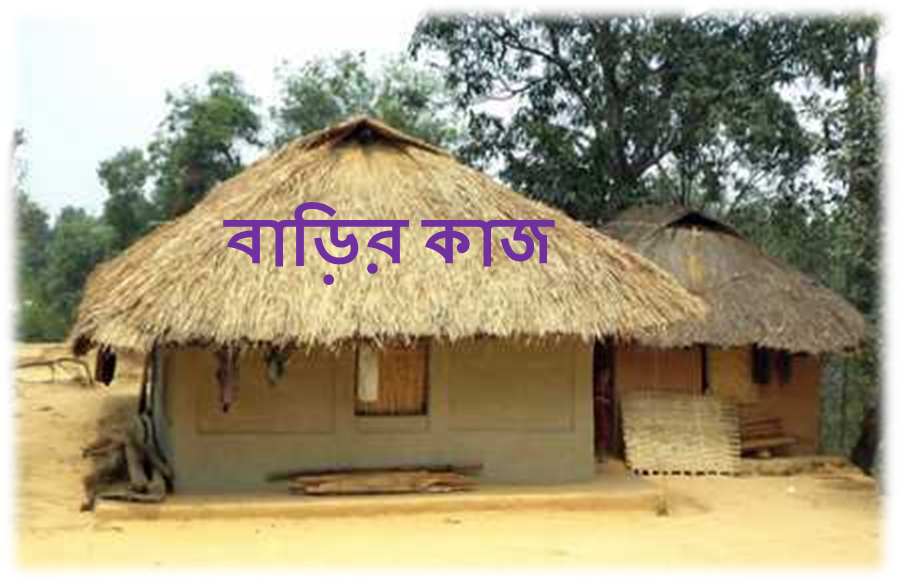 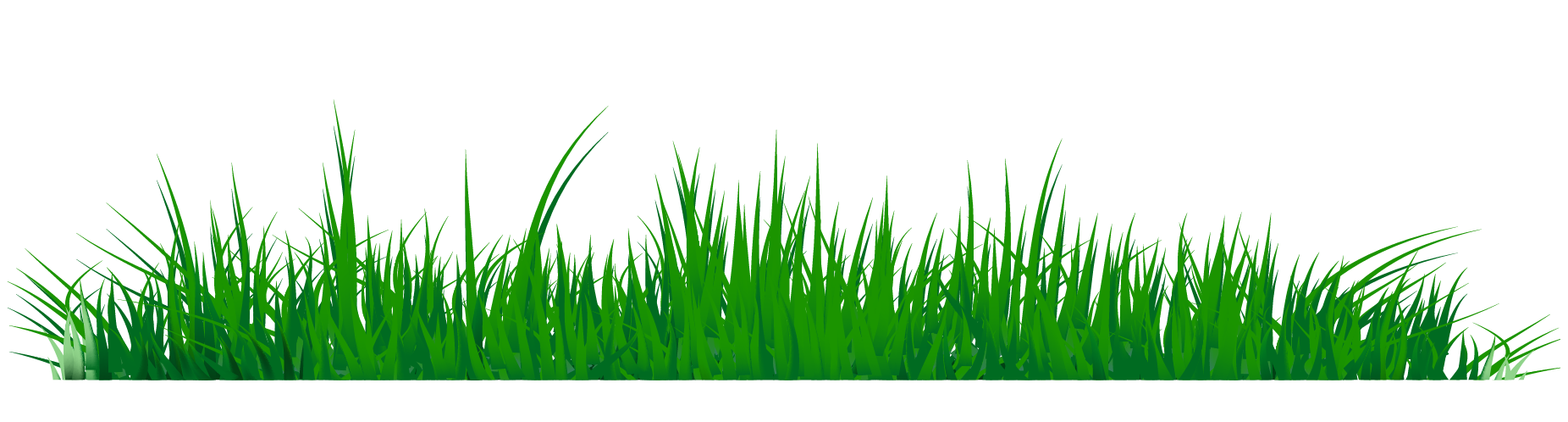 13
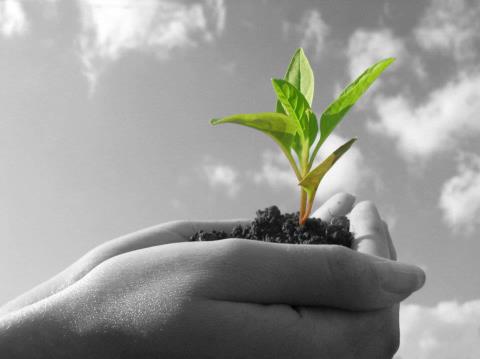 ধন্যবাদ
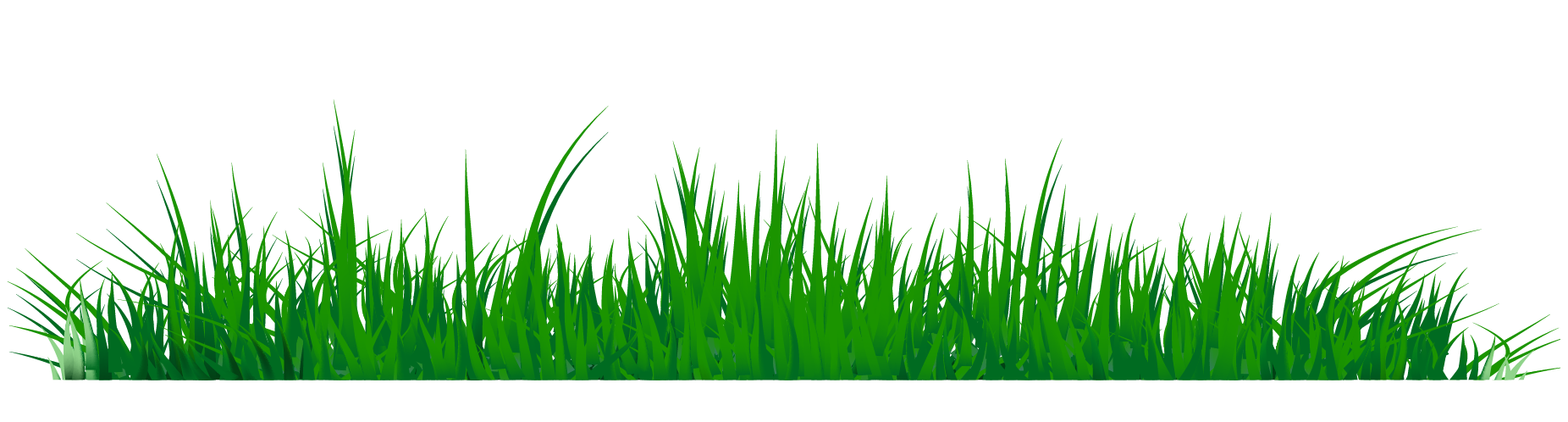 14